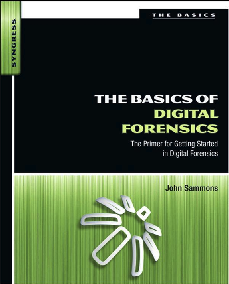 2. Key Technical ConceptsPart 2
Active, Latent, and Archival Data
Active Data
Data the operating system can "see" and use
Files and folders that appear in Windows Explorer
Reside in allocated space
Can be acquired by copying files
Latent Data
Data that has been deleted or partially overwritten
Invisible to OS
Does not appear in Windows Explorer
A bitstream or forensic image is required to acquire this data
Archival Data
Also called Backups
Commonly stored on
External hard drives
DVDs
Magnetic tapes
Cloud backup services like Iron Mountain or Symform
Legacy Archival Data
Made with software or hardware that is no longer in production
To acquire the data, you need to get old devices
User's groups
eBay
Image: PDP-11 at Defcon 17
Link Ch 2n
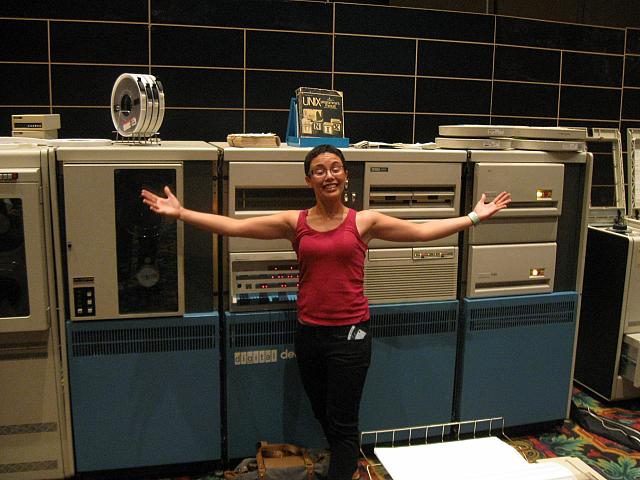 Computer File Systems
File System
Keeps track of used and free sectors
Location of each file
Filename
Last modified date
Permissions
FAT (File Allocation Table)
Oldest and simplest file system
FAT12 (for floppy disks)
FAT16 (2 GB max. partition size)
4 GB on Win 2000 (link Ch 2p)
FAT32 (Common on USB drives)
Not used on Windows XP or later
FATX for the X-Box
exFAT used for Windows CE
Link Ch 2o
NTFS (New Technology File System)
Used by Win XP, 7, and Server
Advantages
Journaling (recovers from errors)
Encryption
Permissions
Uses B-Trees for fast searches
HFS+ (Hierarchical File System)
Used by Apple products
Also uses B-Trees
Related versions
HFS
HFSX
B-Tree
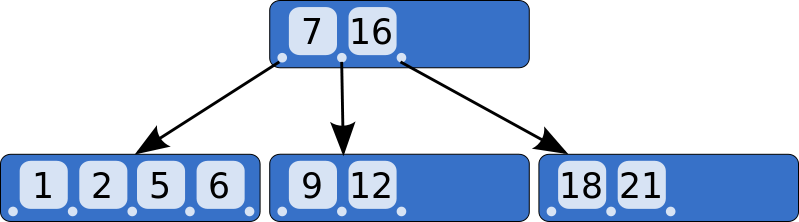 An way of storing objects so they can be searched quickly
Image From Wikipedia
Allocated and Unallocated Space
Space on a Hard Drive
Allocated
Active data
In use
Can be seen by OS
Unallocated
No longer in use
Slack space (Drive slack)
Invisible to OS
Space on a Hard Drive
Host Protected Area and Device Configuration Overlays
Hidden area on a hard drive
Difficult to detect
Not used by OS
Stores device firmware and data
Accessed by firmware update routines, which can be reverse engineered
Data Persistence
Old Data is Left in Slack Space
Unallocated clusters
Remains on drive until overwritten
Can be years
Even an Overwrite may not get it all
If the new file doesn't use all the sectors
Project 2
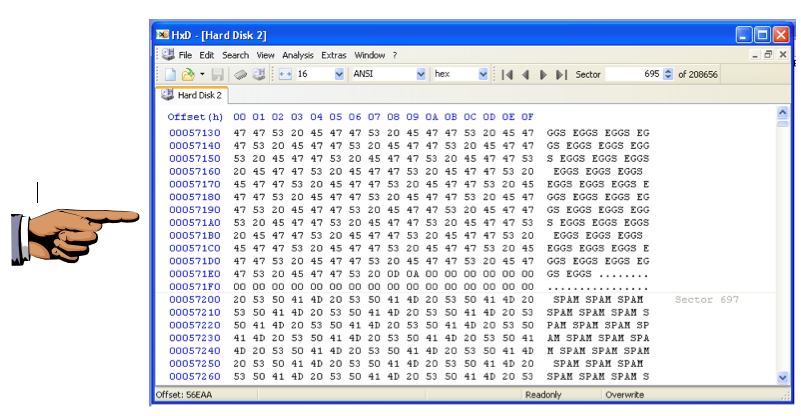 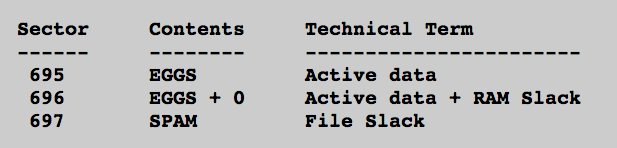 Magnetic Drive Storage
Sector = 512 bytes
All data is read and written a sector at a time
Cluster
Varies, often 4096 bytes = 8 sectors
OS can only use space a cluster at a time
Example
BIG file: 4000 bytes
Written onto disk
Nearly fills 8 sectors = 1 cluster
Delete BIG file
Save SMALL file on same cluster
SMALL file: 1000 bytes
Only uses 2 clusters
Drive Slack
Sector   Before   After
------   ------   ------
 200      BIG     SMALL
 201      BIG     SMALL
 202      BIG      BIG 
 203      BIG      BIG
 204      BIG      BIG
 205      BIG      BIG
 206      BIG      BIG
 207      BIG      BIG
Error in Textbook
Discussion from Fig. 2.5 through 2.8 is wrong
Book says a 780 byte file only overwrites 780 bytes on disk, when it actually overwrites 1024 bytes
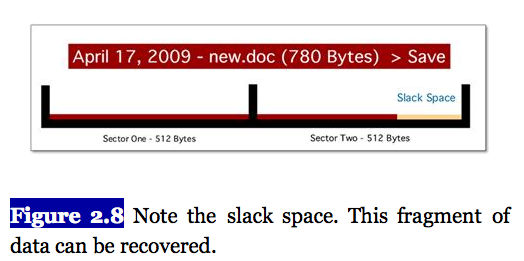 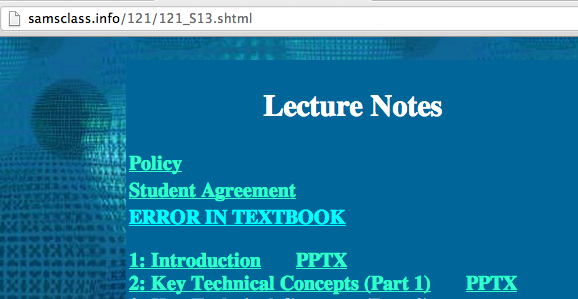 Page File (Swap Space)
Used for virtual memory 
Temporary storage when your computer runs out of available RAM
Windows puts data here even when RAM is not full
It also loads old data from swap back into RAM
I once found something years old in my RAM
Potential Page File Contents
Passwords
Fragments of images or documents
Anything else from RAM
BUT there is no timestamp, so it will be hard to connect to a specific user or event
Hiberfil.sys
Contains entire RAM contents
Filled when a computer hibernates
Whole Disk Encryption
Because of the Page file and the Hiberfil
You can never be sure where your data is
Whole Disk Encryption 
The only way to be sure all your data is protected
Microsoft BitLocker
Apple FileVault
TrueCrypt (Open Source)
Project 8: NTFS Data Runs
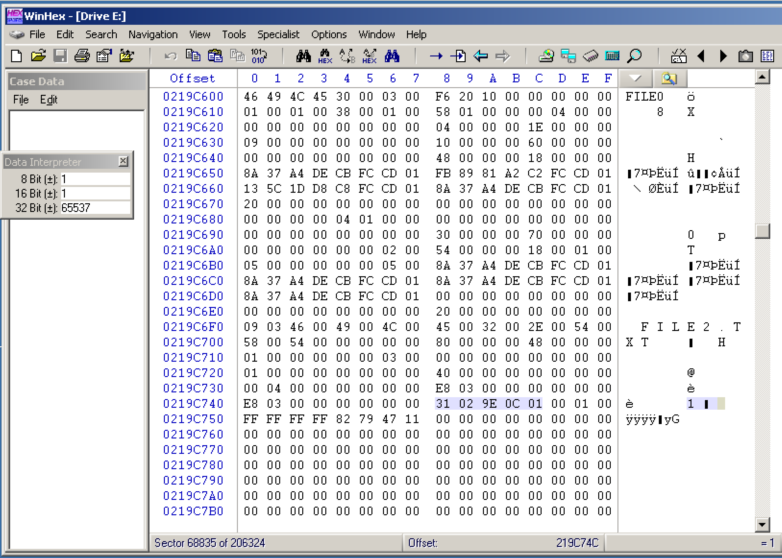